مهارات تدريس التربية البدنية : التنفيذ
د. راشد محمد بن جساس
نموذج لمهارات تدريس التربية البدنية
اولاً: التصور الذهني للدرس
التصور الذهني للدرس يسهم بتحلل محتوى انشطة التعلم . 
ما المواقف التعليمية اللازمة لتحقيق اهداف الدرس ؟ 
ما التتابع المنطقي للمواقف التعليمية و التطبيقية ؟
ما قدرات الطلاب و مستواهم المهاري ؟ 
ما الزمن المتوقع لتحقيق التعلم ؟
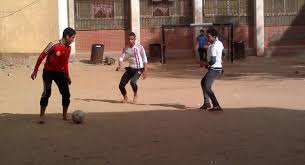 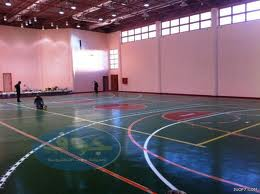 ثانيا : إعطاء التعليمات
قانون ت 4 لإدارة المعلومات بدرس التربية البدنية
تحديد
تغذية راجعة
تذكير
تبليغ
قانون ت 4
مرحلة التحديد تشمل :
معلومات فنية مرتبطة بالمهارة ( حجم العصا ، طول منطقة تبادل العصا ، مكانها على المضمار ، ندائات خاصة )
تعليمات إدارية صفية (مكان تنفيذ المهارة ، اتجاه الجري ، عدد الطلاب المشاركين في التمرين ،،، الخ)
تعليمات إدارية مدرسية (نزول الطلاب من الصف ، تغيير الملابس ، اخذ الغياب ،، الخ )
قانون ت 4
مرحلة التبليغ تتطلب ان تكون التعليمات:
مختصرة 
واضحة
مباشرة 

يمكن زيادة استيعاب المتعلم للتعليمات عند استخدام : 
نبرة صوت واضحة و متزنه
عبارات و مصطلحات  مألوفة 
الصافرة

يجب على المعلم ان يتأكد من ان : 
الطلاب مستعدون لتلقي التعليمات ( الوقوف في امام الطلاب بالمنتصف)
قانون ت 4
مرحلة التذكير تشمل :

إعادة التعليمات الرئيسية على الطلاب بصورة منتظمة خلال الاداء. 

ما عدا : في حالة وجود خطأ في الاداء المهاري يقع به معظم الطلاب ، يجب إيقاف الدرس وتصحيح للجميع. 
 
عوامل يجب تجنبها: 
الإنشغال بتصحيح الاداء المهاري. 
مغادرة المعلم لمكان الدرس ( الملعب). 
إنخفاض درجة الصوت.
قانون ت 4
مرحلة التغذية الراجعة و تشمل: 

فردية او جماعية حسب ضروف الموقف التعليمي. 
متوازنه بين نقاط القوة والضعف في اداء الطالب. 
مرتبطة مباشرة بالمهارة المتعلمة. 
إنطلاق الوجه ، رحابة الصدر عند تقديم التوجيه.

مثال : تسليم عصا التتابع في العاب القوى. 
اخطاء شائعة ( تسليم العصا خارج المنطقة المحددة ، سقوط العصا ، تأخر في تسليم العصا )
ثالثاً: مهارة الشروح
يتصف الشرح الجيد بـ:
الاستمرارية . يجب الا يكون هناك فجوات او توقفات كثيرة ليست ضرورية. 
الإيجاز والبساطة. استخدام عبارة لغوية بسيطة موجزة و مفهومه وصحيحة نحوياً. 
الوضوح. تركيز الشرح على المهارة. 

مدرس التربية البدنية الجيد يجذب انتباه التلاميذ ثم يقدم شرح للمهارة .
رابعاً: مهارة العروض التوضيحية وتقديمها
أهمية استخدام النماذج التوضيحية :
تعطي صورة مرئية واضحة للمهارة التعليمية فتعمق فهم المهارة. 
تأكد على نقاط فنية معينة.
أداة لتعزيز عملية التعلم.
تلخيص لما تم تعلمه بالدرس ، وإعطاء الفرصة للتلاميذ لعرض ما تعلموه.
عوامل تؤثر على تقديم العروض والنماذج:
زاوية رؤية النموذج ، و العبارات المستخدمة لتقديم العرض. 
الشمس ، تشكيلات وقوف الطلاب ، اطوال جسم الطلاب
اختيار الشخص المناسب لتقديم العرض.
هل افضل ان يقدم النموذج التوضيحي المعلم او الطالب؟ 
التوقيت المناسب للعرض. 
قبل الجزء التعليمي ، اثناء التطبيقي ، و في الختامي
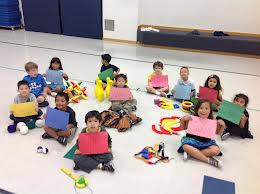 خامساً: مهارة طرح الاسئلة و توجيهها
أهمية استخدام الاسئلة التعليمية: 
 تحفز الطالب على التفكير و تركيز الانتباه على النقاط الاساسية من المهارة التعليمية. 

عند طرح الاسئلة يجب مراعاته العوامل التالية: 
عدم الاكثار من الاسئلة المغلقة 
استخدام الألفاظ والعبارات الصحيحة
إعطاء فرصة من الوقت للإجابة 
إشراك جميع الطلاب
مناسبة مستوى الاسئلة 
التتابع المنطقي
تشجيع الاجابات الصحيحة ، والتسامح مع الاجابات الخاطئة
أغراض استخدام الاسئلة التعليمية في درس التربية البدنية : 
تقييم الفهم و المعرفة . 
متى تستخدم هذه المهارة؟
تركيز الانتباه .
اذكر ثلاث نقاط مهمة لأداة مهارة تمرير عصا التتابع في اللعاب القوى؟)
تشجيع التفكير.
كيف تتجنب سقوط عصا التتابع اثناء تمريرها ؟ 
تطوير مهارة تقييم الذات و الزملاء .
هل يمكن زيادة سرعتك عند تسليم العصا؟
انواع الاسئلة : 
مغلقة : تطلب إجابات محددة (نعم ، لا ) . 
مثال: يسمح بتسليم اللاعب لعصا التتابع بعد منطقة التسليم؟ 
مفتوحة: تطلب شرح مفصل للإجابة الصحيحة. 
مثال: اذكر ثلاث نقاط مهمة في مهارة تسليم عصا التتابع؟)
سادساً: مهارة الارشاد والتوجيه
تهدف إلى تزويد الطلاب بالمعلومات عن أداؤهم الفعلي و توجيههم نحو الاداء المراد تعلمه.
الاخطاء الشائعة في تدريس التربية البدنية
مرجع: ابو نمرة وسعادة، 2009 ، 51-52)
مثال عملي
هدف الدرس (المهاري) : 
 أن يمرر الطالب عصا التتابع بطريقة صحيحة في المنطقة المحددة لسباق 400 متر تتابع.
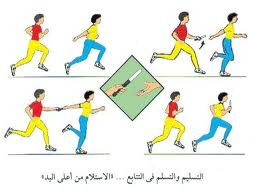 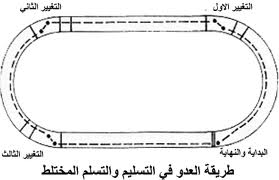 المراجع
ابو نمرة ، خميس ؛ سعادة ، نايف (2009) التربية الرياضية وطرائق تدريسها ، مصر : الشركة العربية المتحدة للتسويق والتوريدات ، ص. 51-52.
البساطي ، امر الله (2009) التدريس في التريبة البدنية و الرياضة ، المملكة العربية السعودية : جامعة الملك سعود للنشر العلمي والطباعة ، ص. 57-74 .